Конь о 100 ногах и тот спотыкается.
У 111 мамок дитя без глаза.
За 10 зайцами погонишься – ни одного не поймать.
Старый друг лучше новых 10.
1010 раз отмерь, 1 отрежь.
Хата брата все богата: 10 полен, 11 ушат.
1 дурак может больше спросить, чем 1010 умных ответить.
Один воин 1111101000 водит.
Не держи 1100100 рублей, а держи 1100100 друзей.
1100 раз в год рождается, а днем от людей скрывается.
Ей было тысяча сто лет,Она в сто первый класс ходила, В портфеле по сто книг носила -Все это правда, а не бред.Когда, пыля десятком ног,Она шагала по дороге, За ней всегда бежал щенокС одним хвостом, зато стоногий.Она ловила каждый звукСвоими десятью ушами, И десять загорелых рук
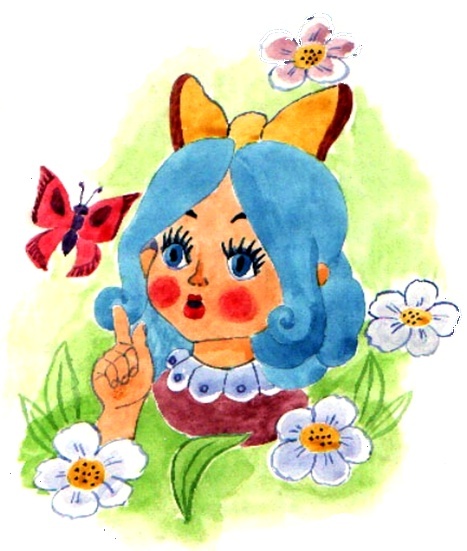 Портфель и поводок держали.И десять темно-синих глазРассматривали мир привычно,Но станет все совсем обычным,Когда поймете наш рассказ.
Поняли ли вы рассказ поэта?
Ответ: Девочке было 12 лет, она ходила в 5-й класс, 
              у собаки 4 ноги, а ушей и рук у девочки было по 2.